CHÀO MỪNG CÁC CON
ĐẾN VỚI TIẾT HỌC
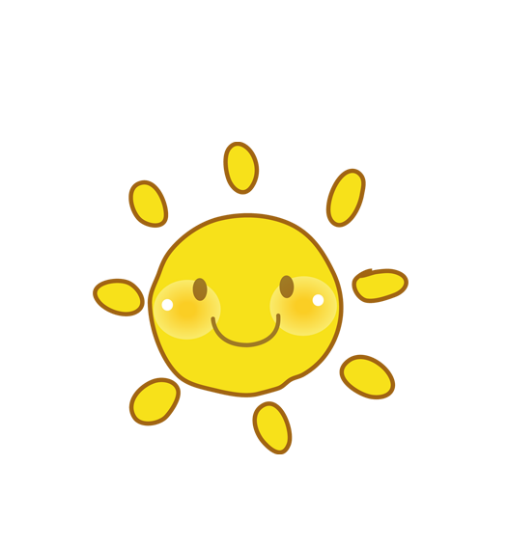 Toán
Ôn tập về phép cộng, phép trừ
( không nhớ) trong phạm vi 100 (trang 8)
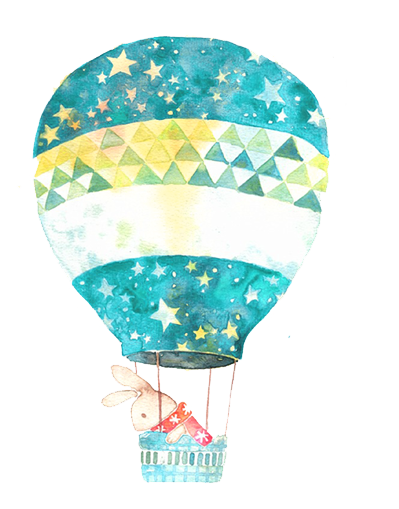 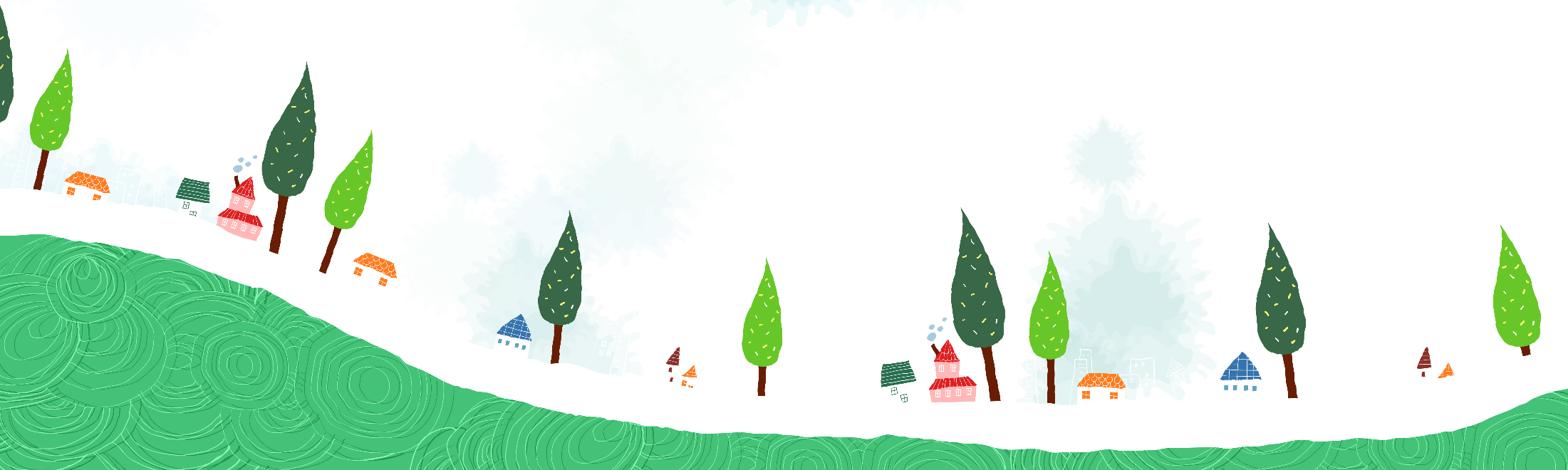 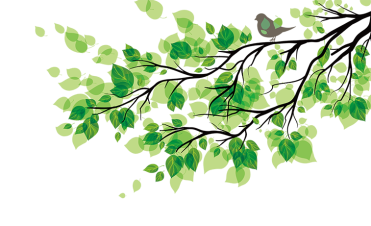 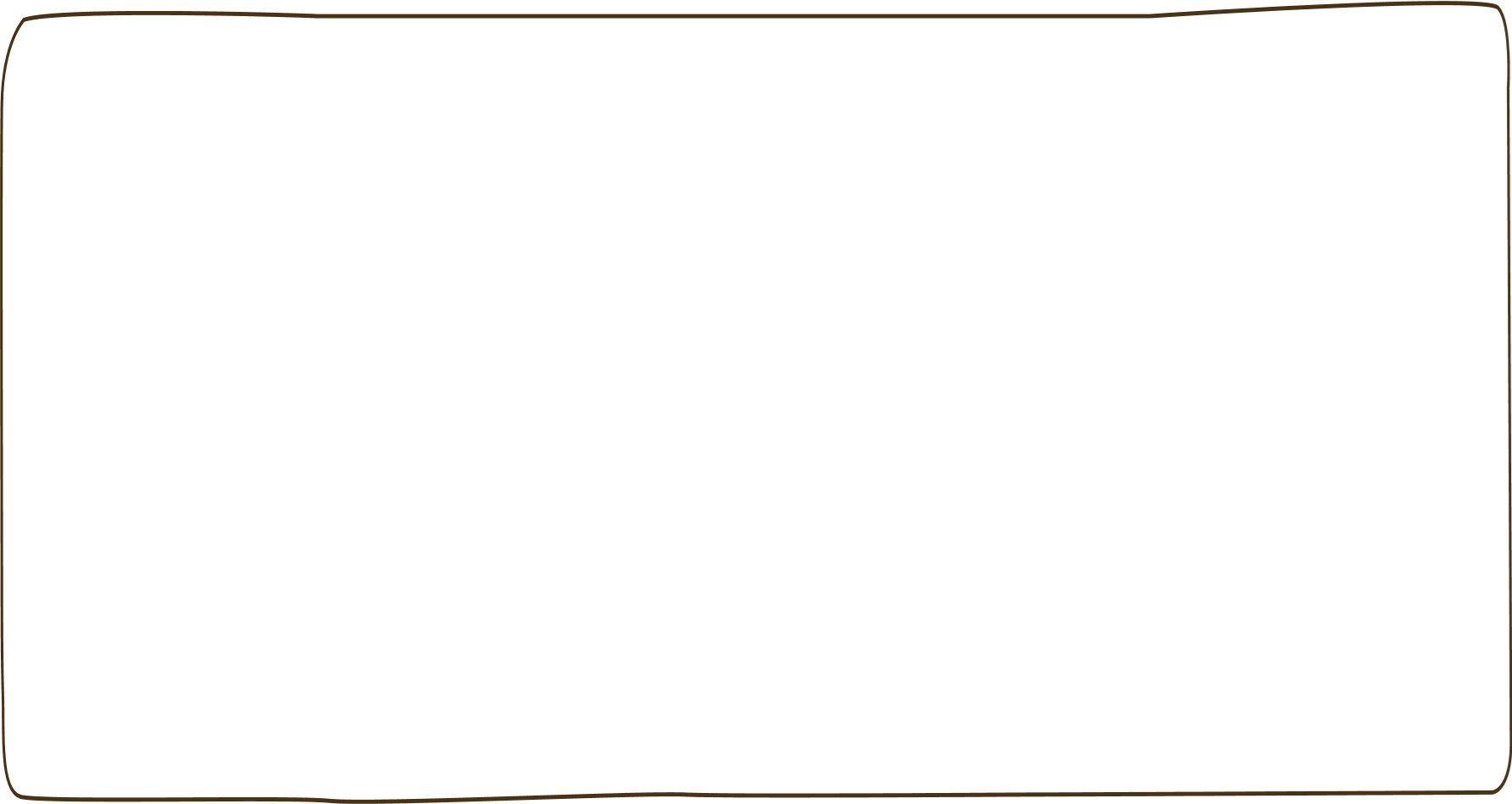 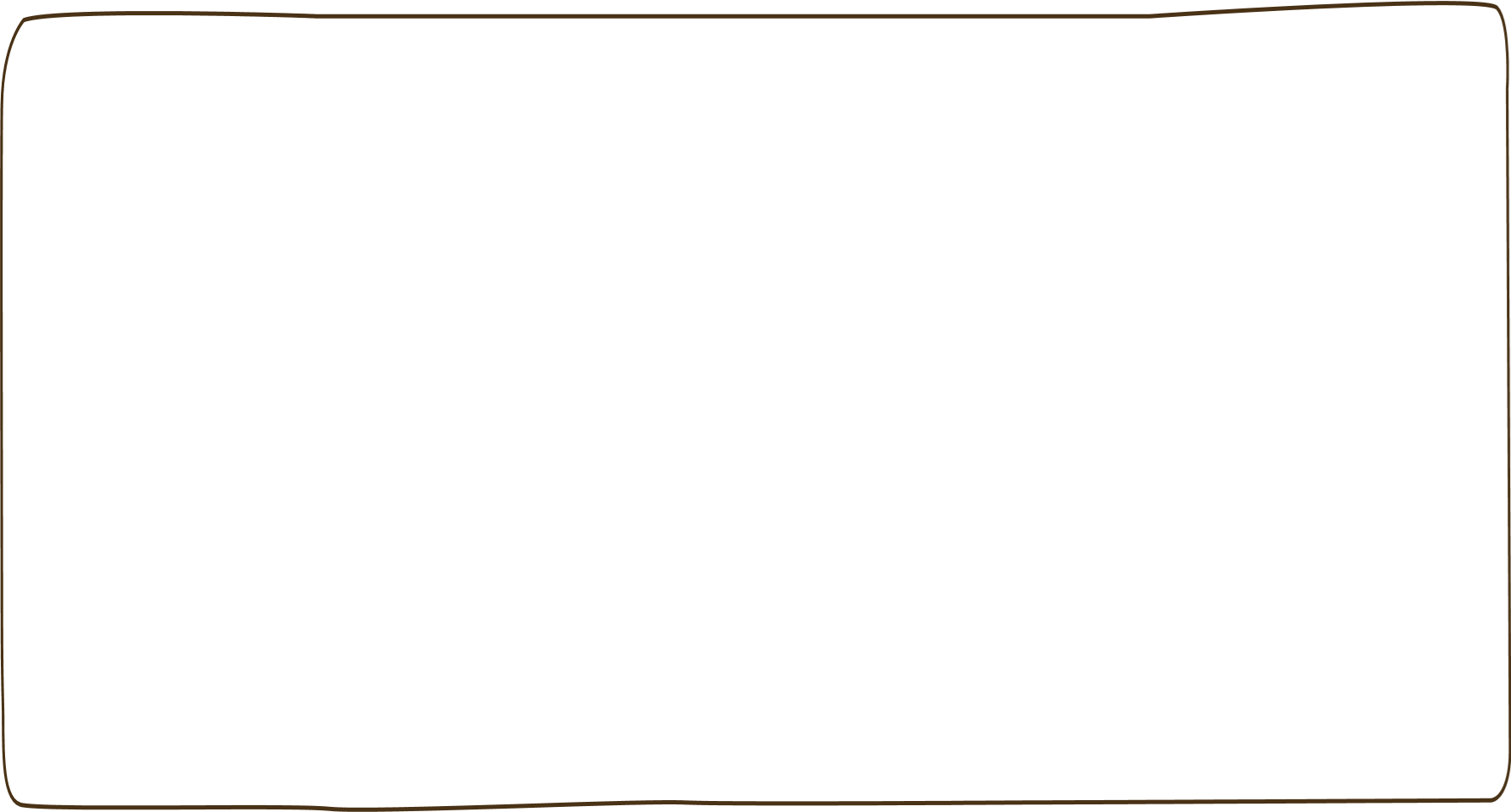 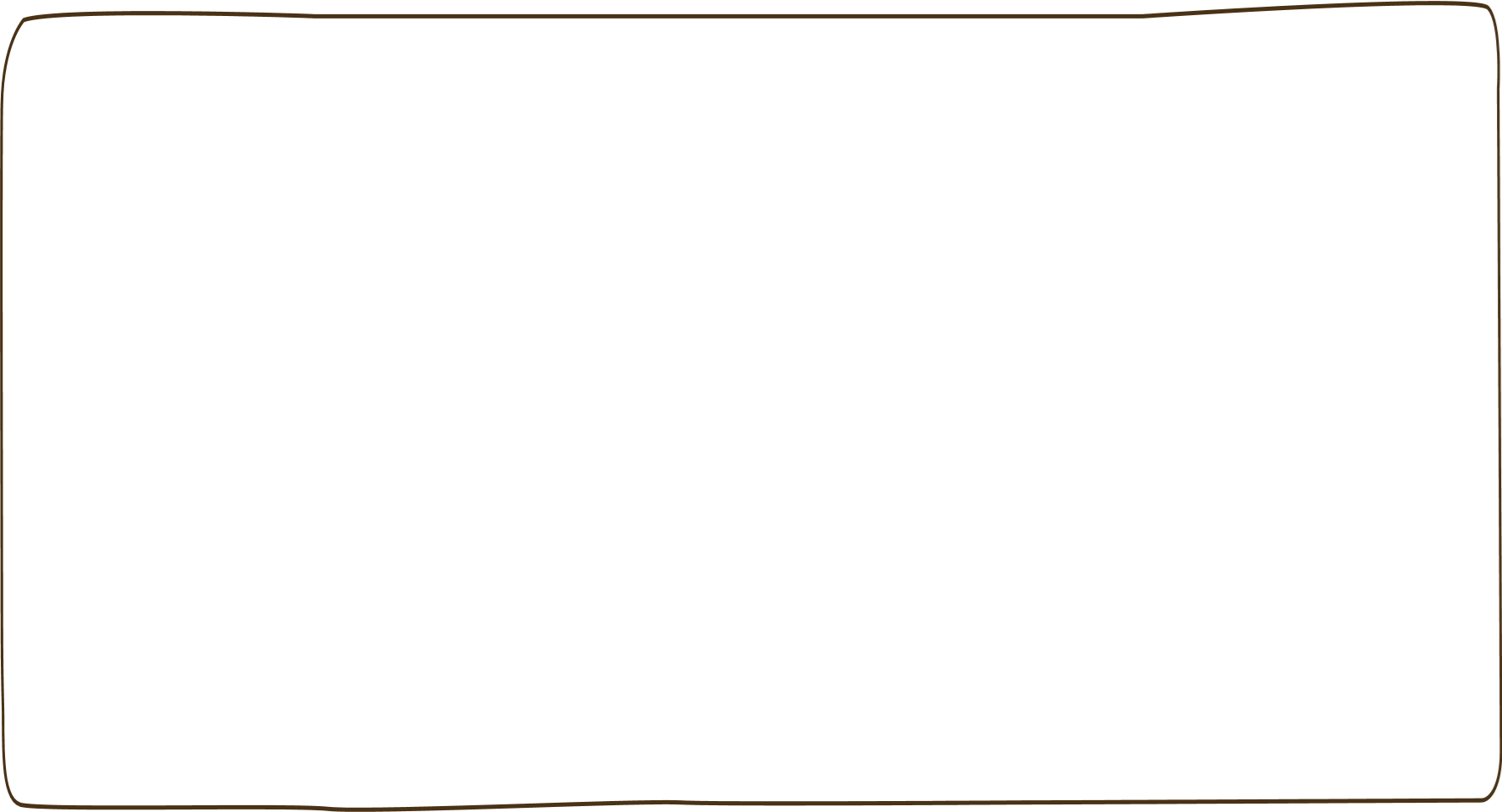 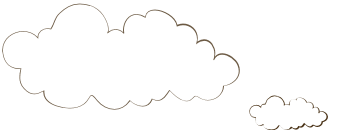 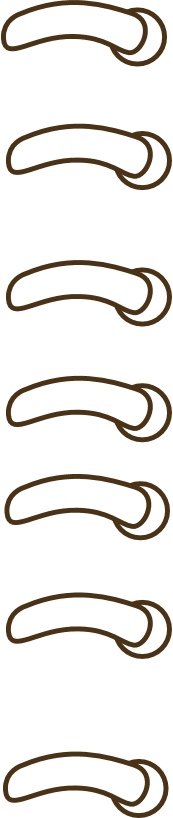 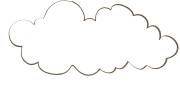 Yêu cầu cần đạt
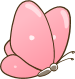 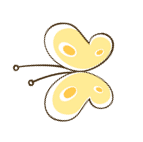 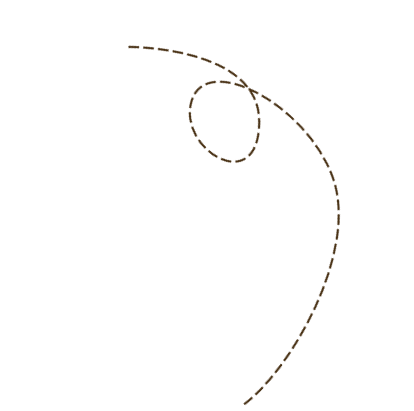 -  Tính cộng, trừ (không nhớ) trong phạm vi 20, 100.
-  Thực hiện tính toán trong trường hợp có hai phép tính (dãy tính).
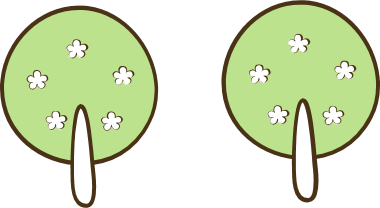 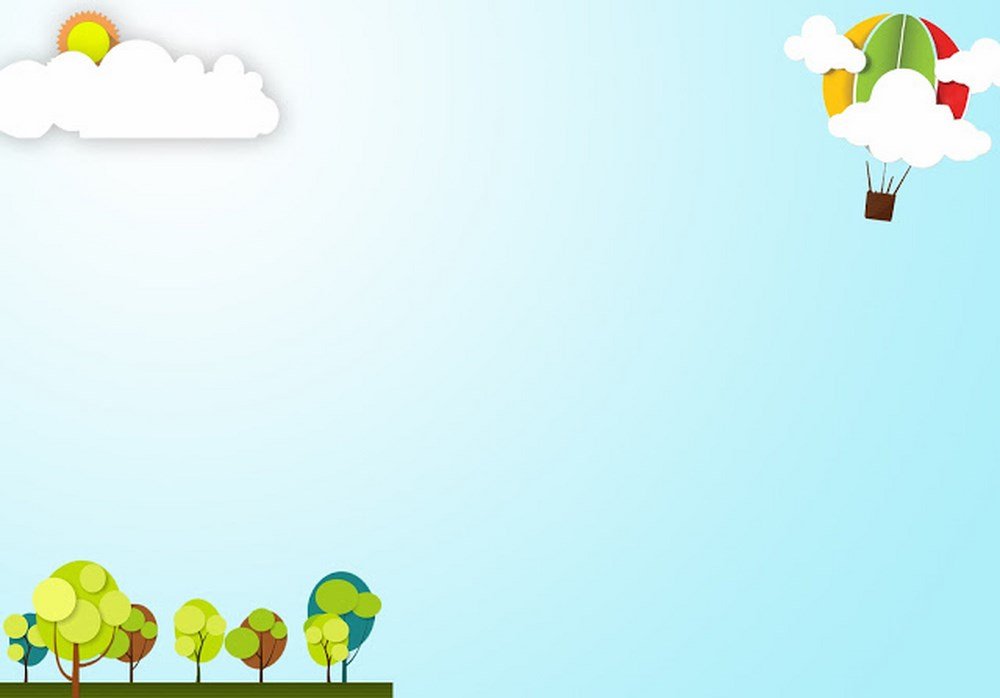 KHỞI ĐỘNG
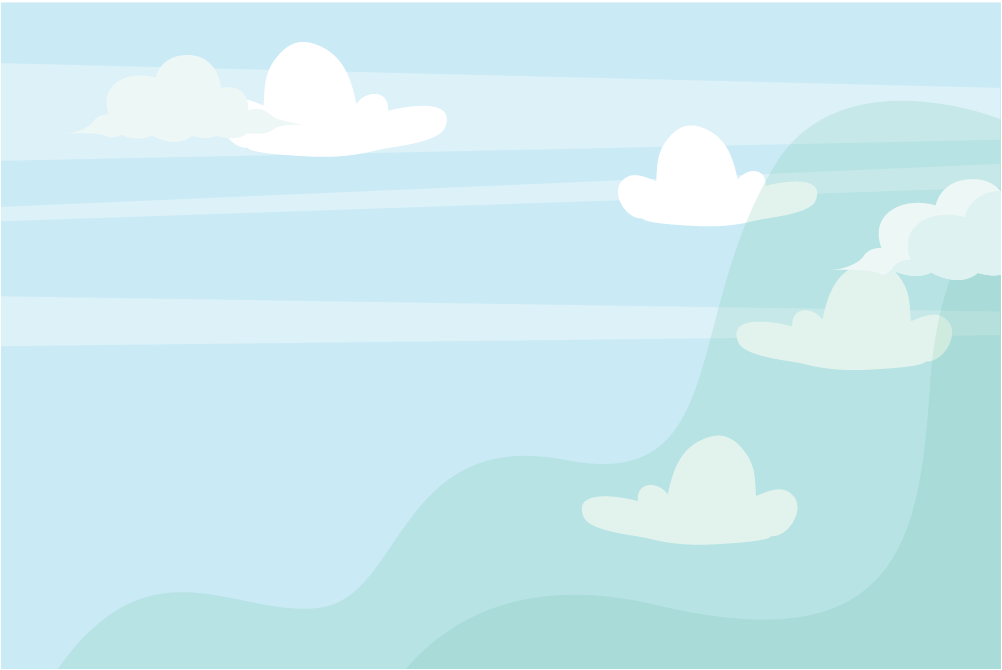 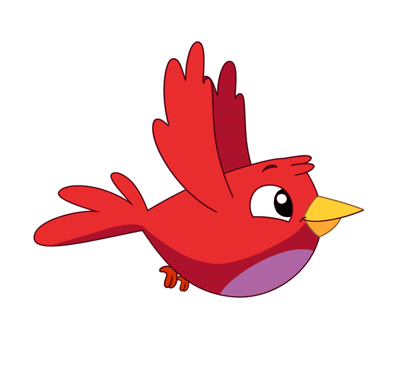 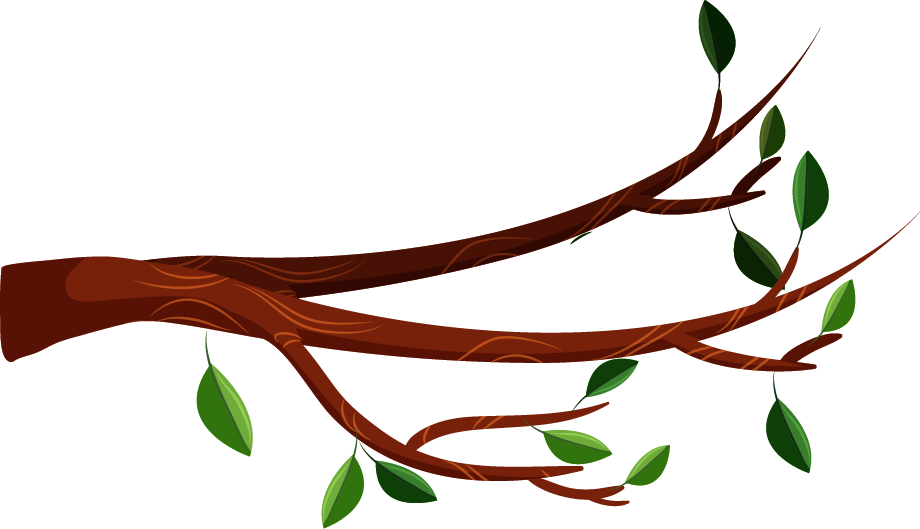 GIÚP CHIM XÂY TỔ
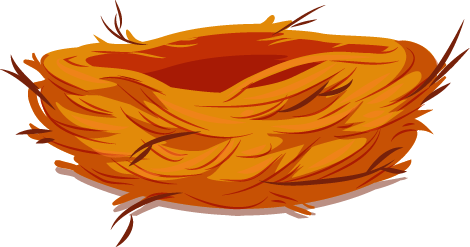 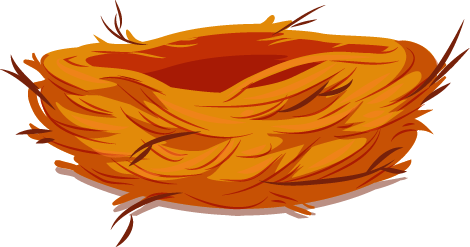 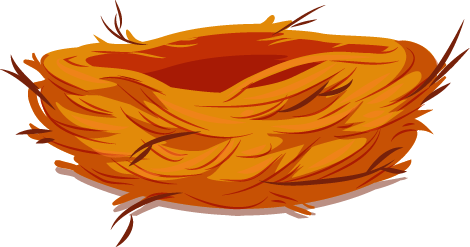 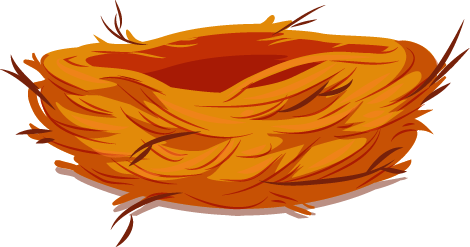 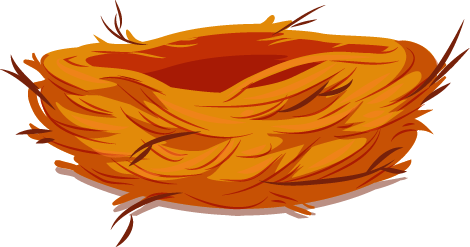 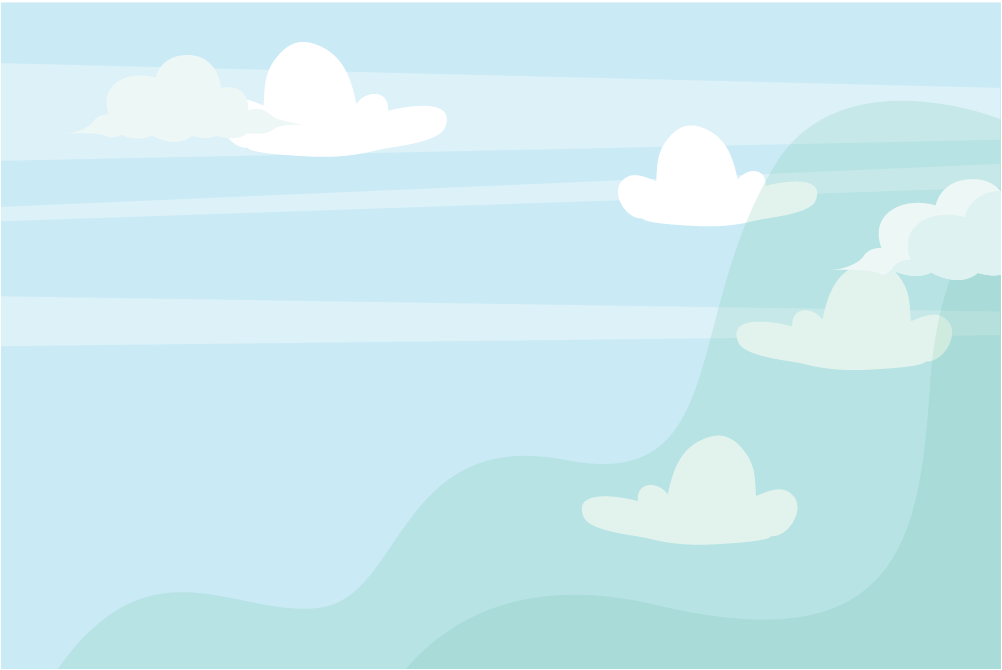 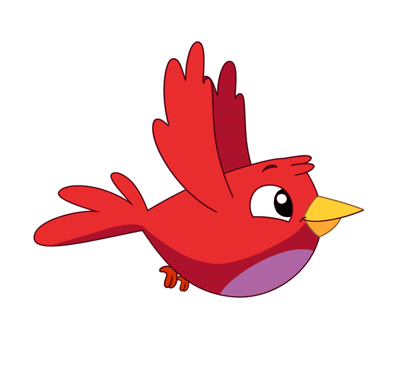 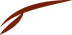 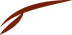 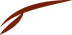 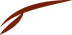 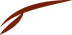 1
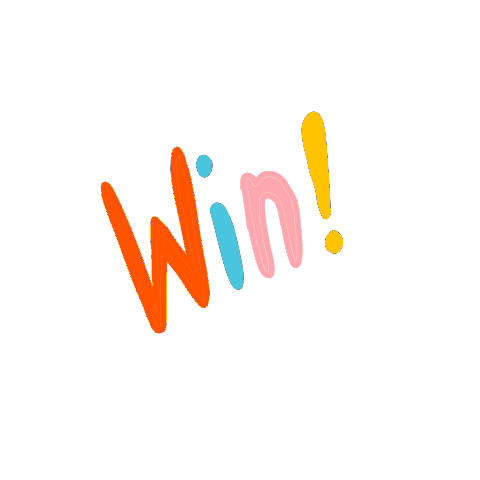 2
5
3
4
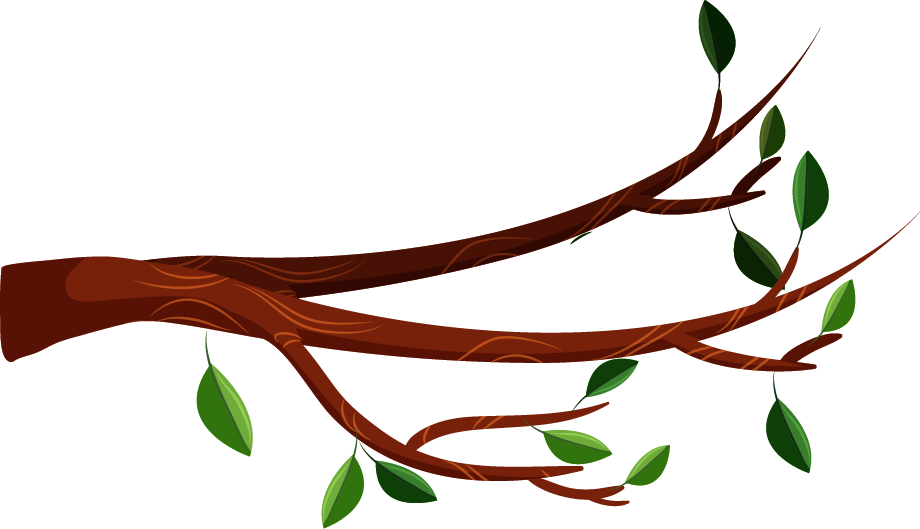 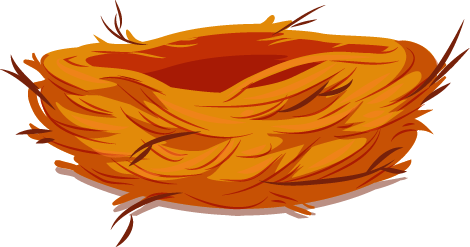 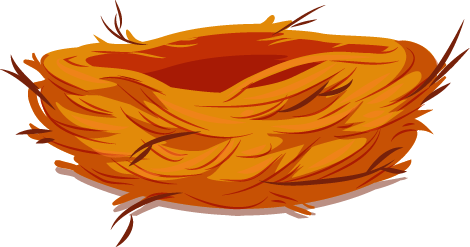 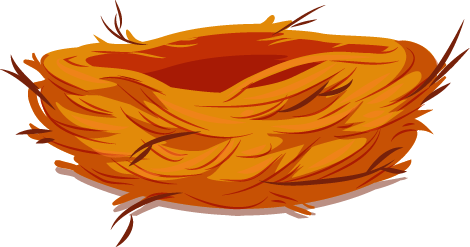 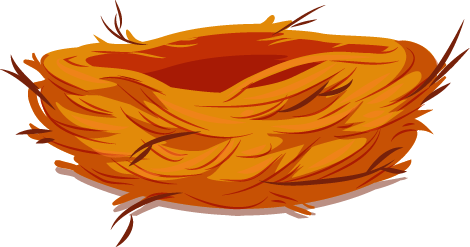 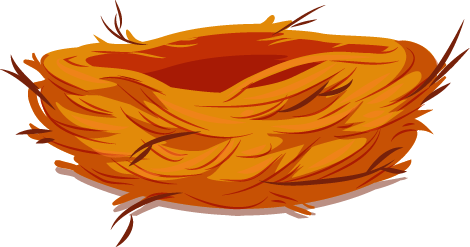 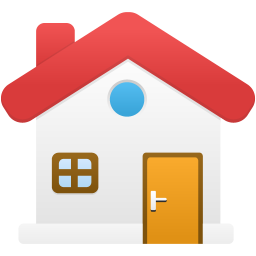 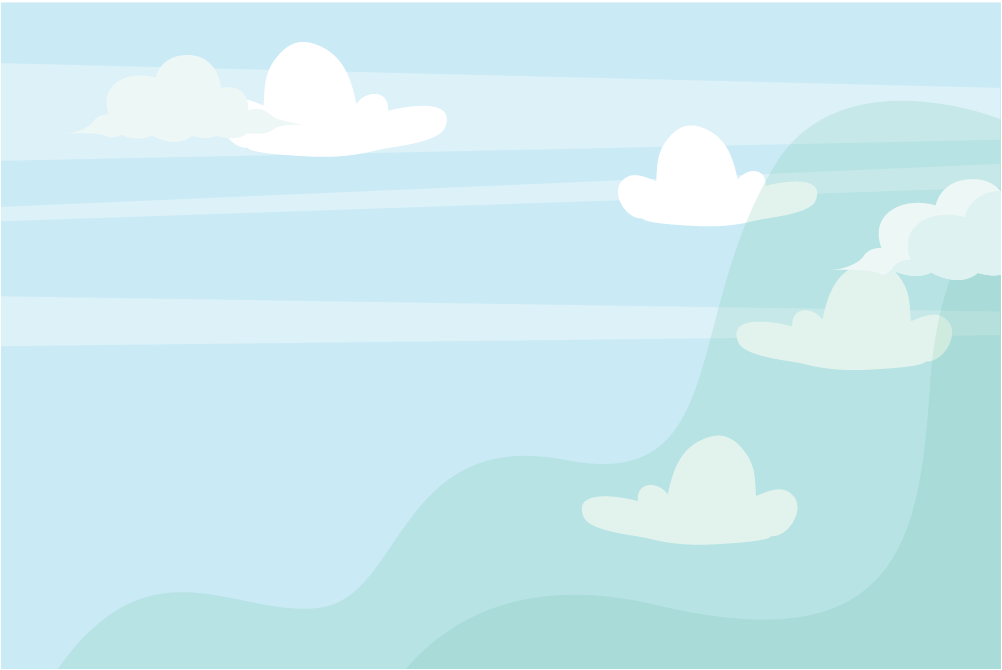 Câu 1. Số lớn nhất có một chữ số là:
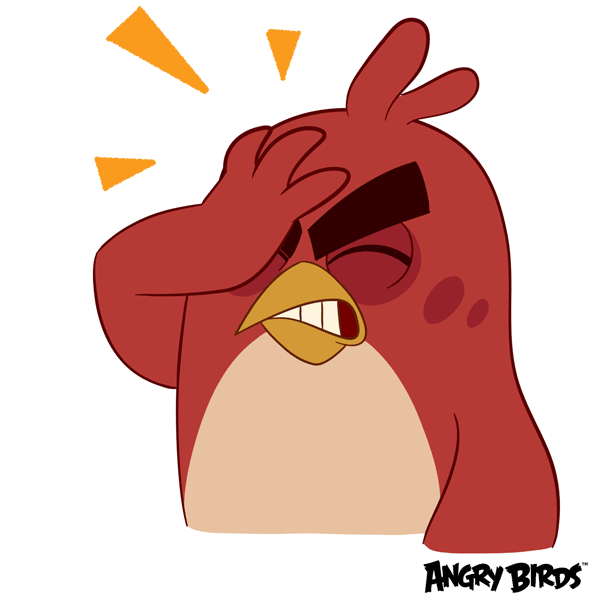 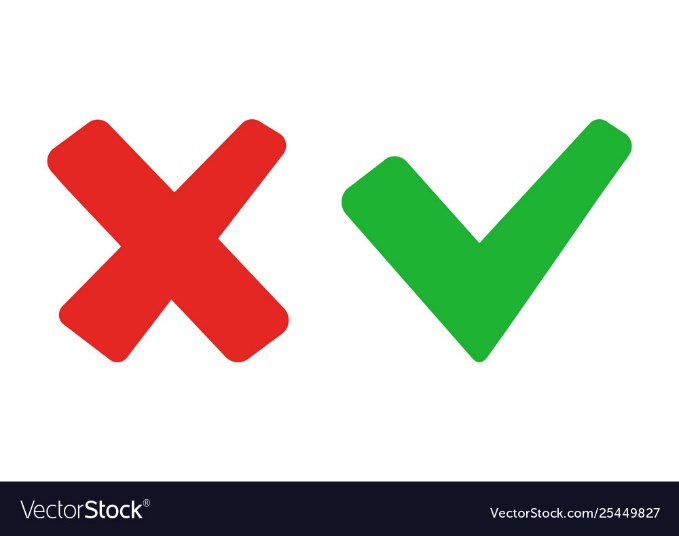 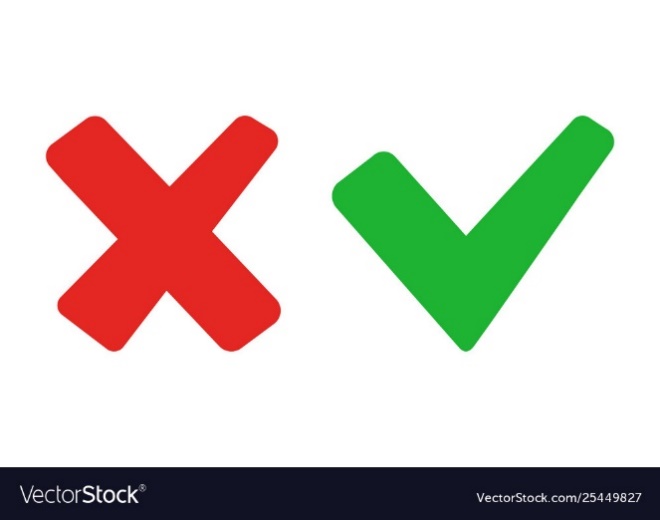 B. 9
A. 0
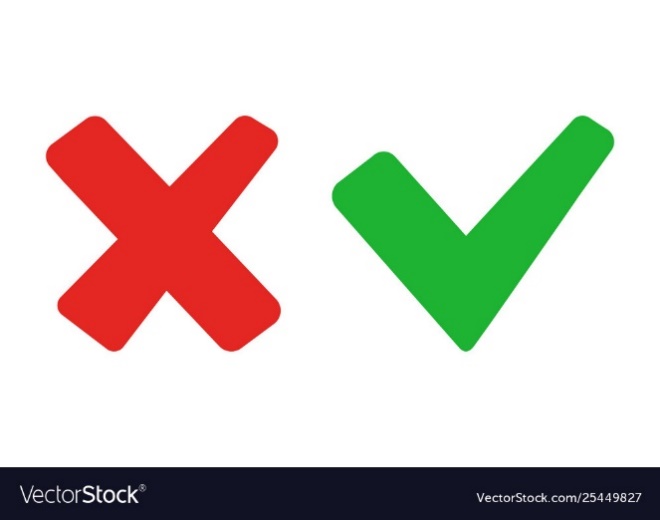 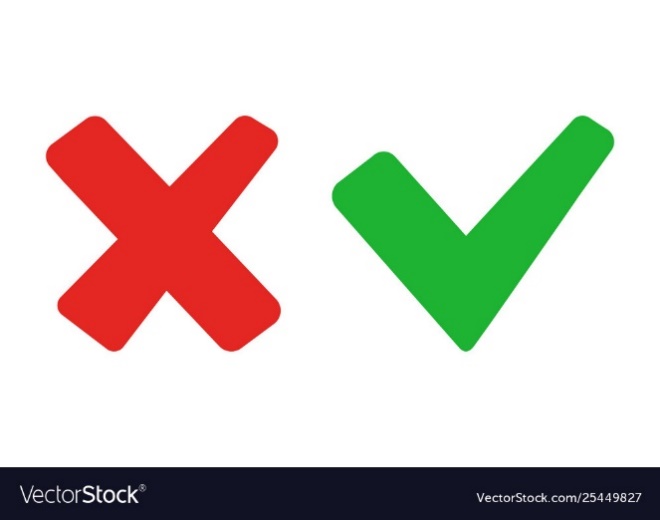 C. 1
D. 10
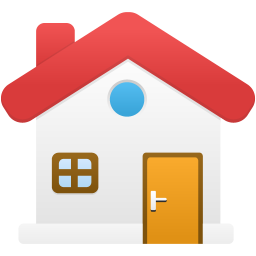 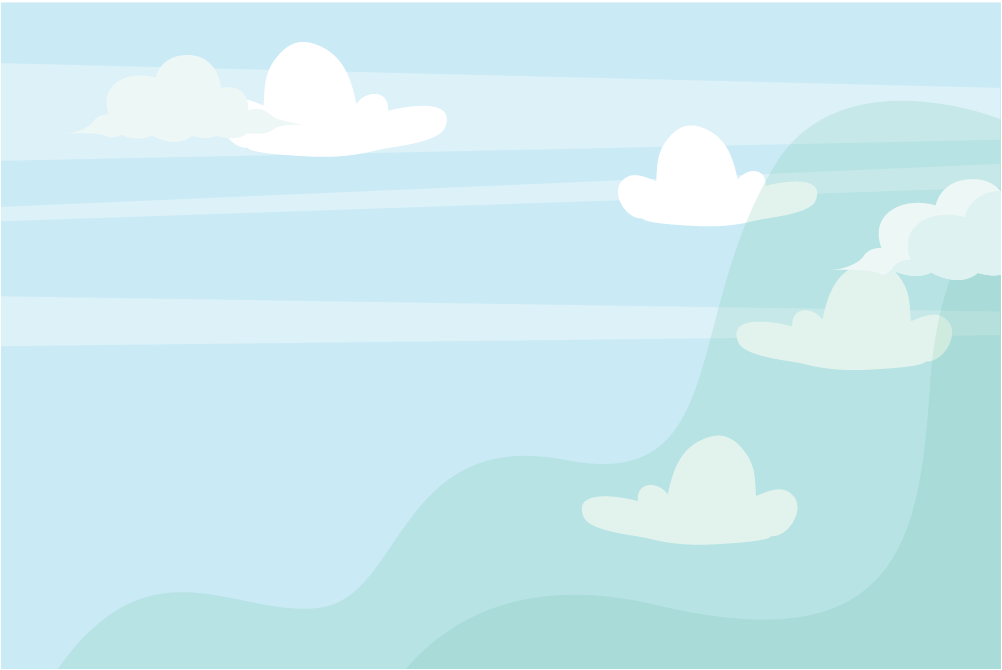 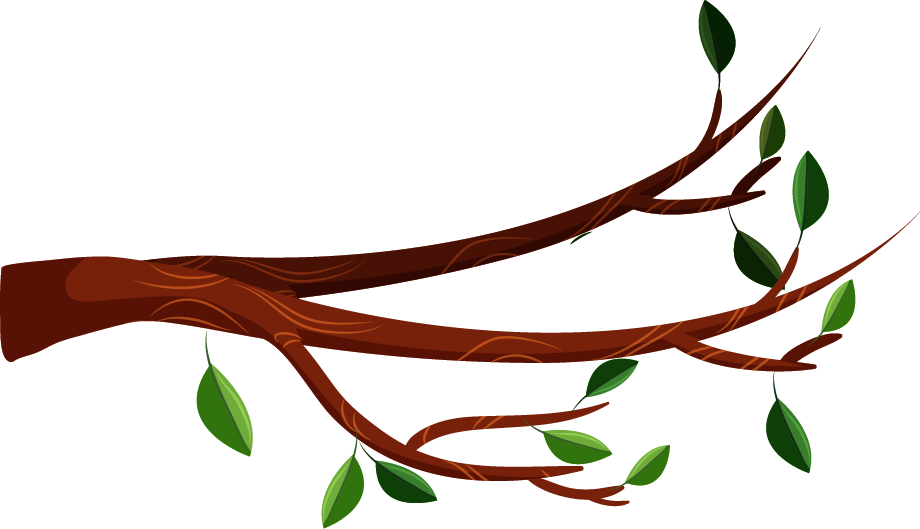 Câu 2. Cho phép tính  30 + 20 =   …
Số cần điền vào chỗ chấm là:
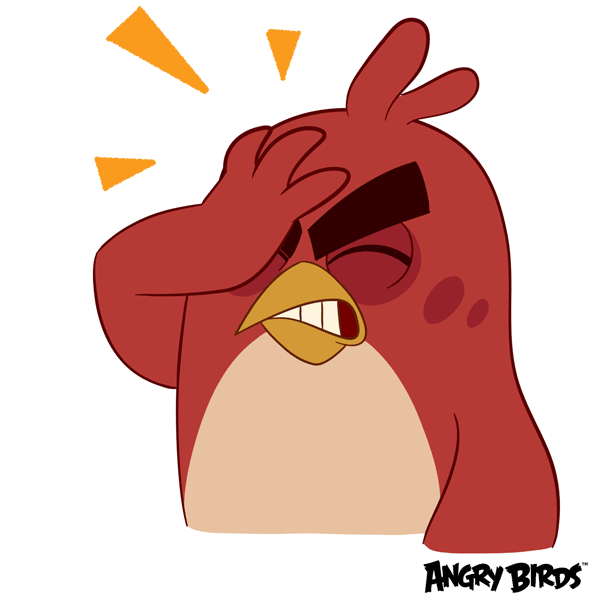 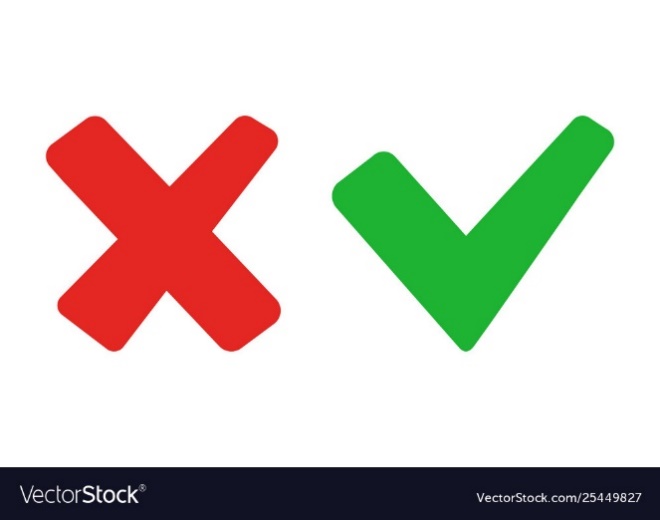 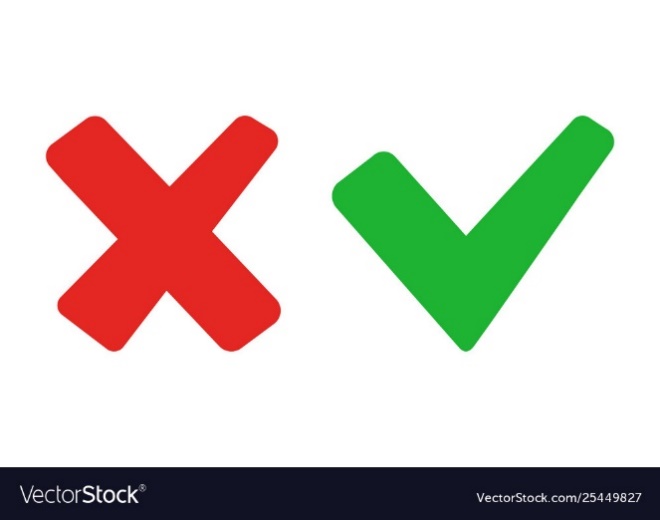 B. 10
A. 30
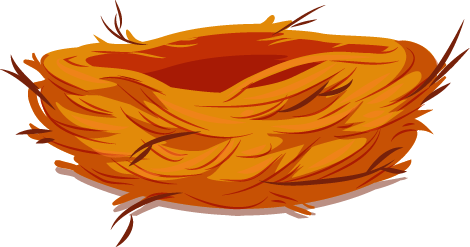 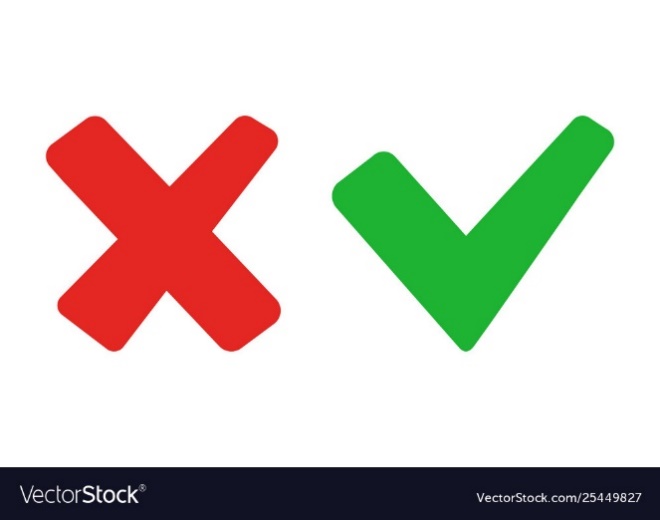 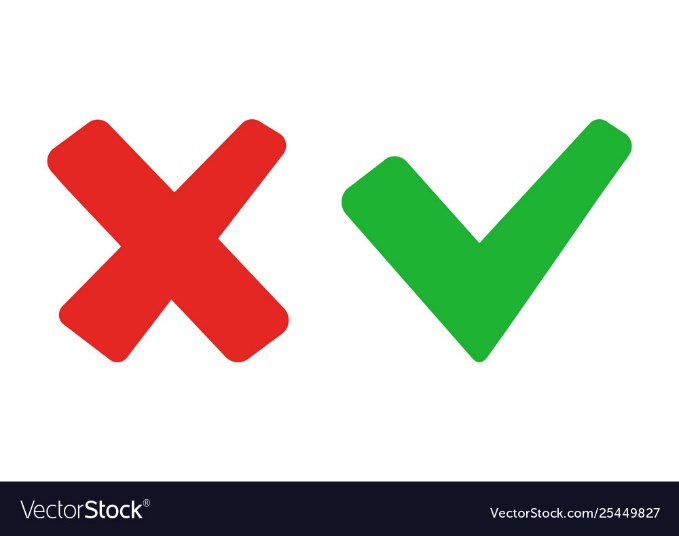 D. 50
C. 20
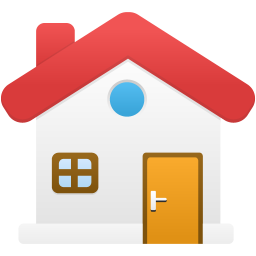 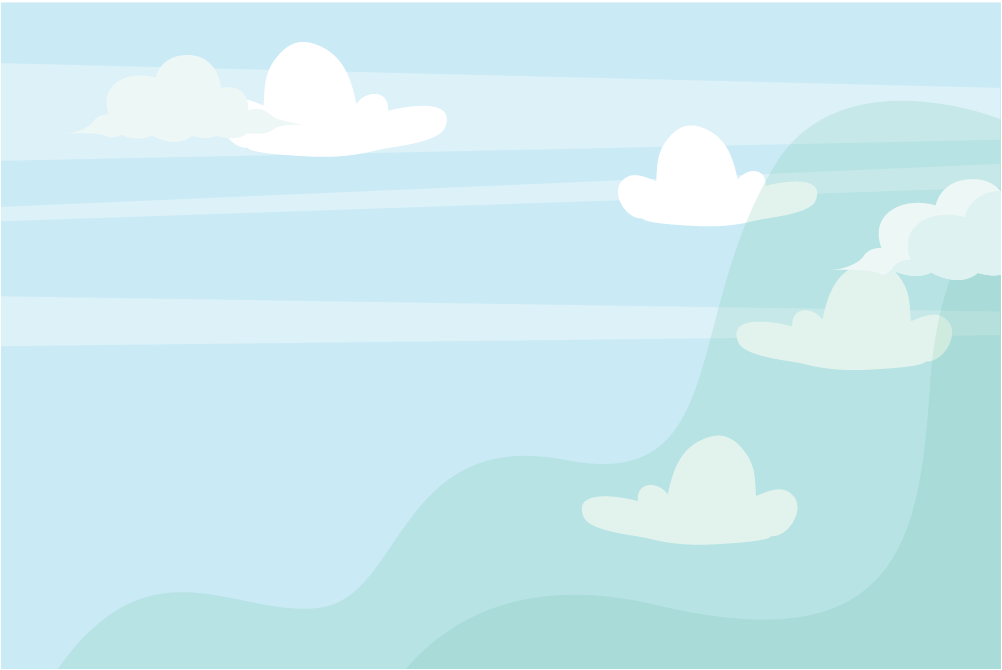 Câu 3. Ước lượng số bông hoa trong hình dưới đây (theo nhóm chục)
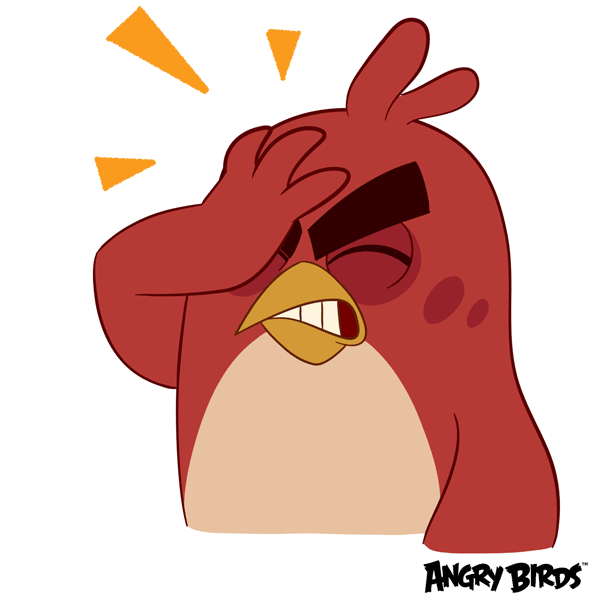 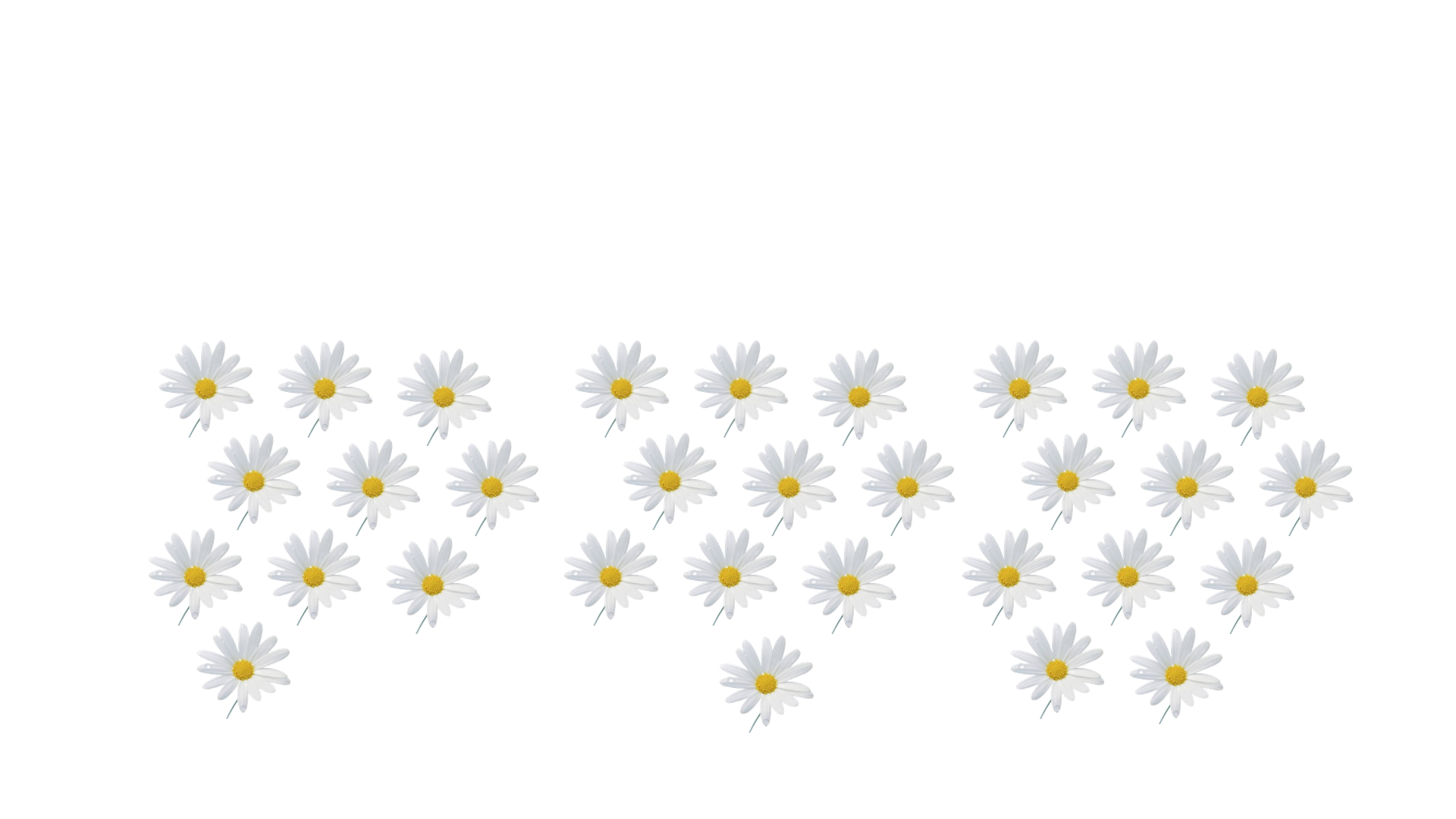 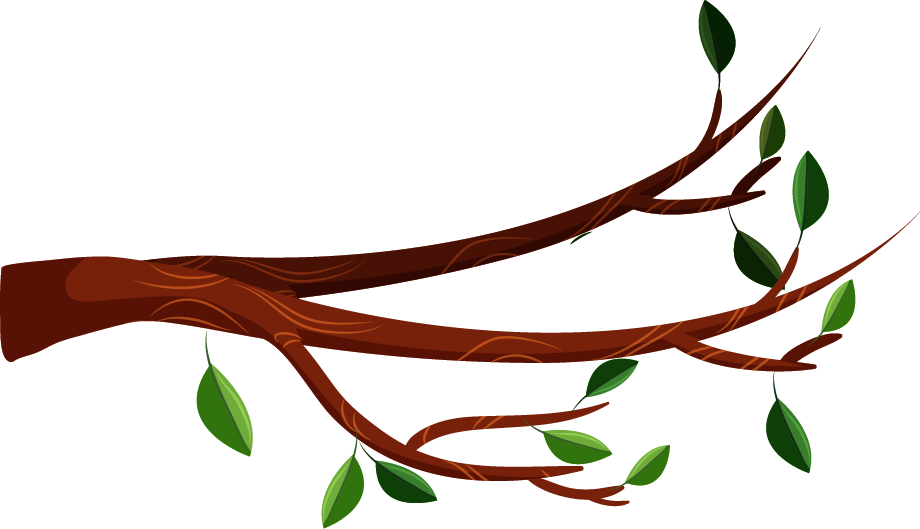 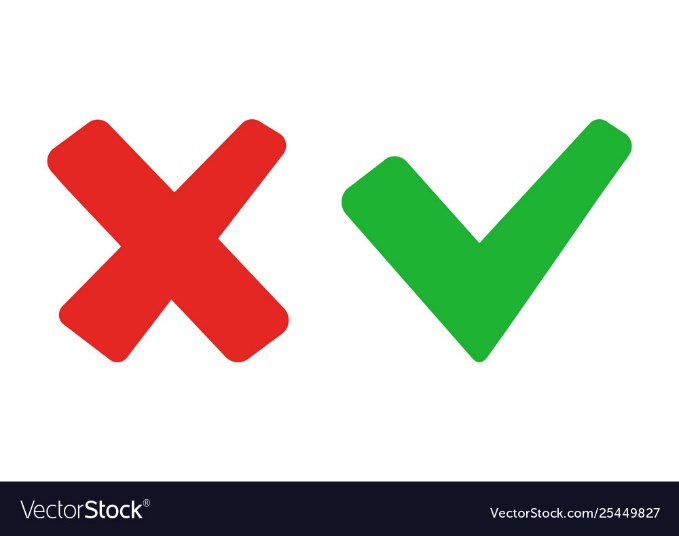 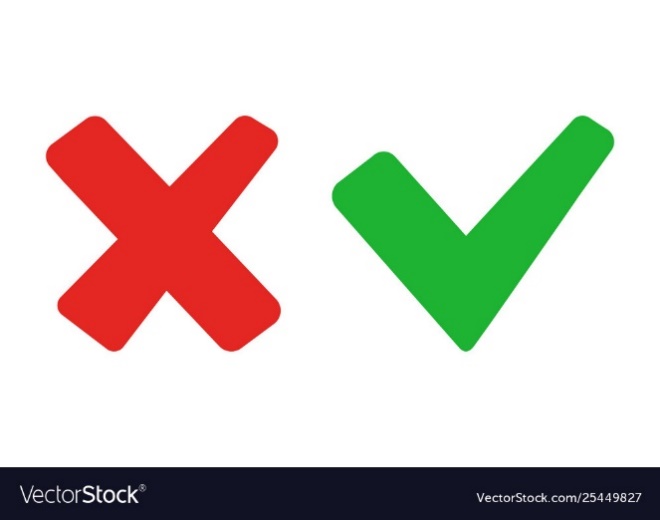 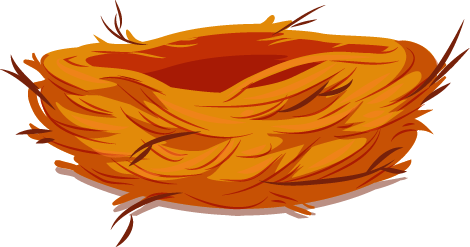 B. Khoảng 30 bông hoa
A. Khoảng 2 chục bông hoa
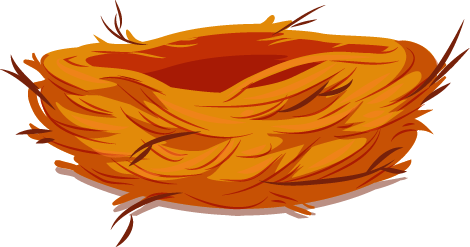 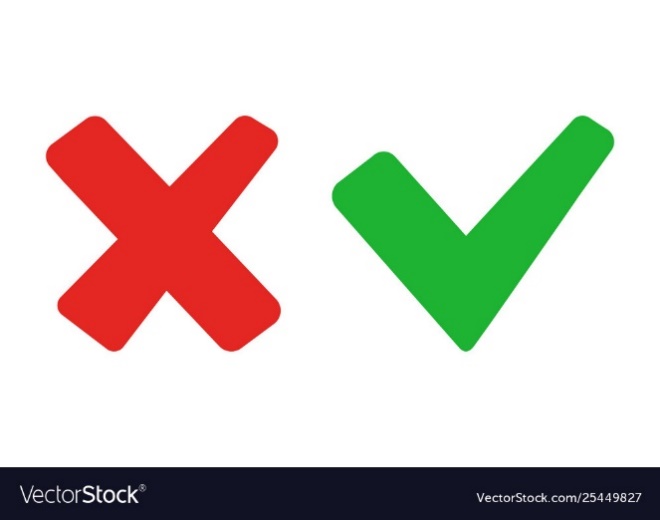 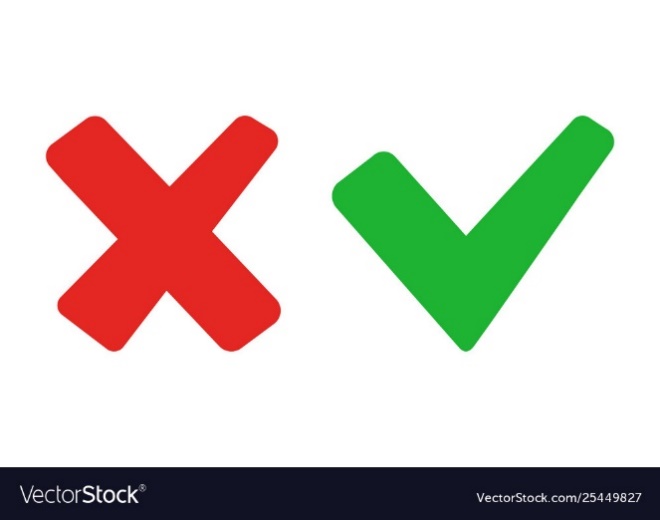 C. Khoảng 4 chục bông hoa
D. Khoảng 50 bông hoa
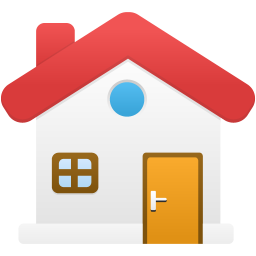 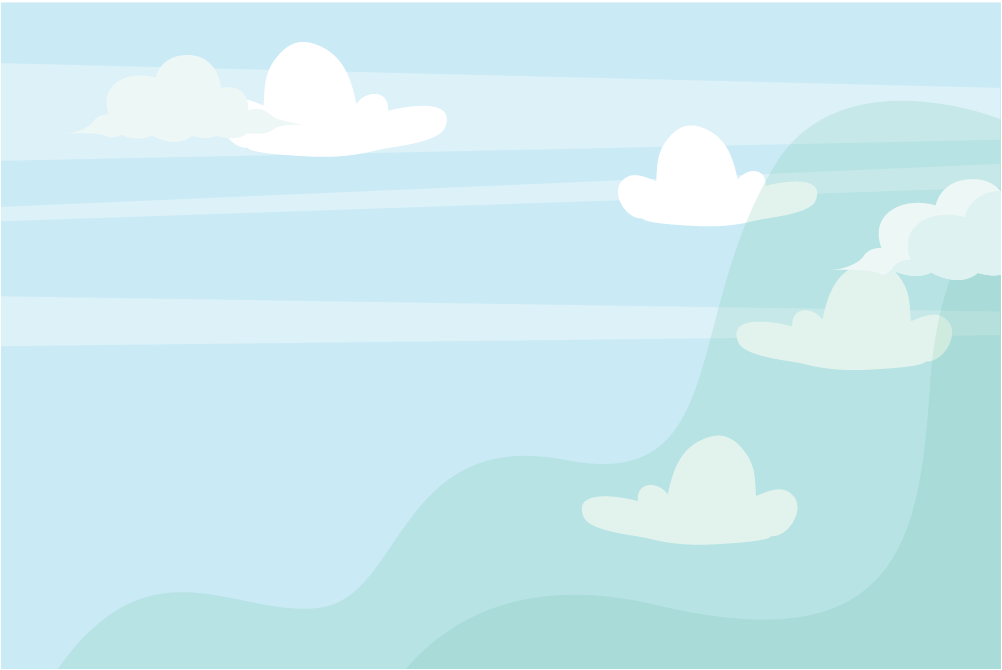 Câu 4. Số 95 gồm mấy chục và mấy đơn vị?
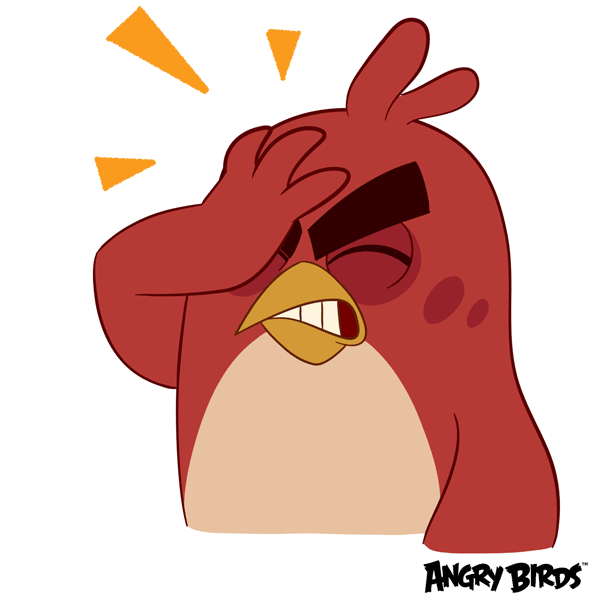 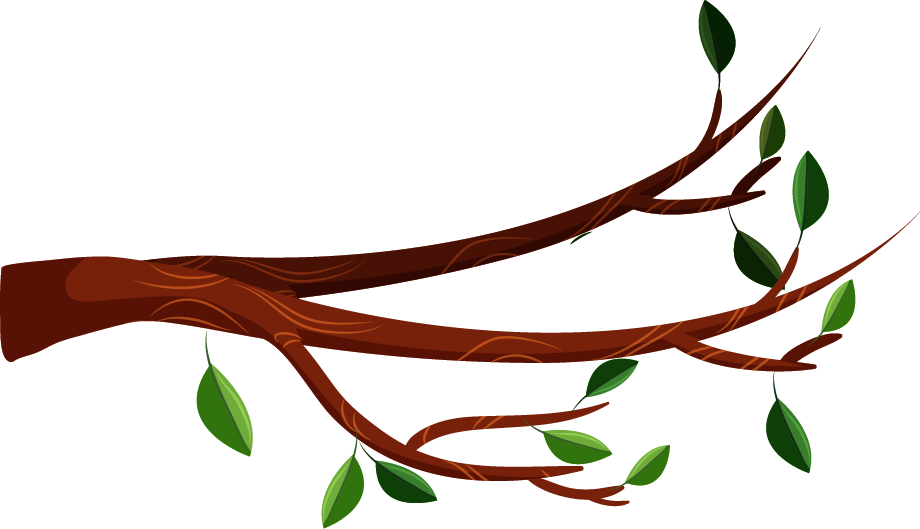 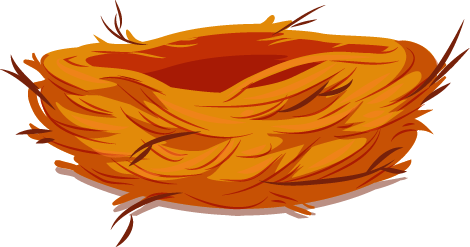 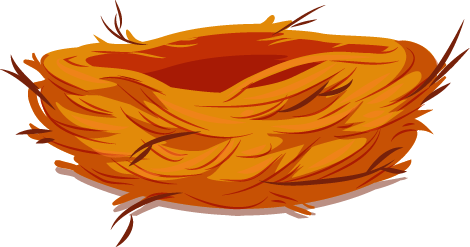 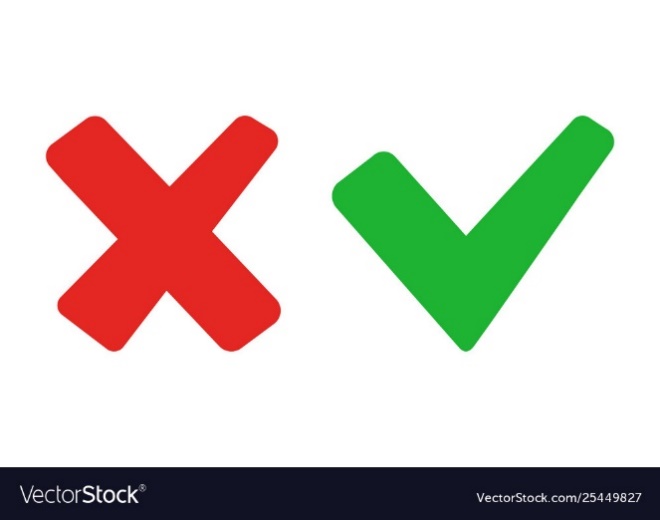 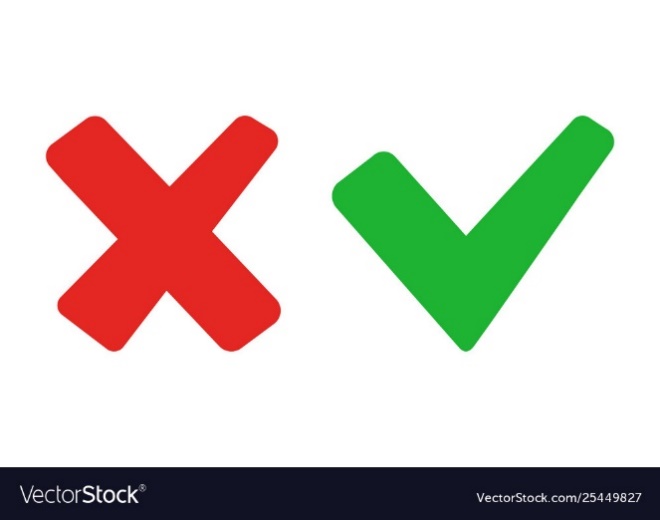 A. 5 chục và 9 đơn vị
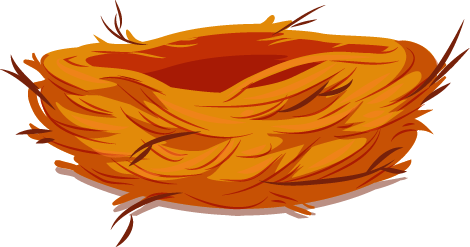 B. 90 chục và 5 đơn vị
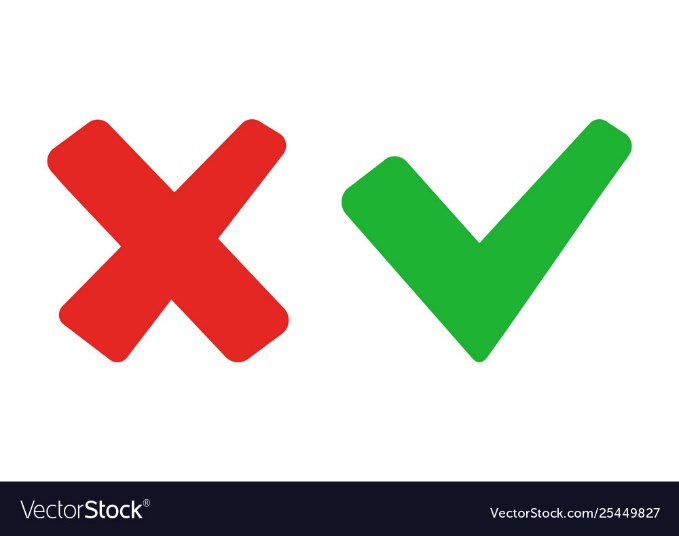 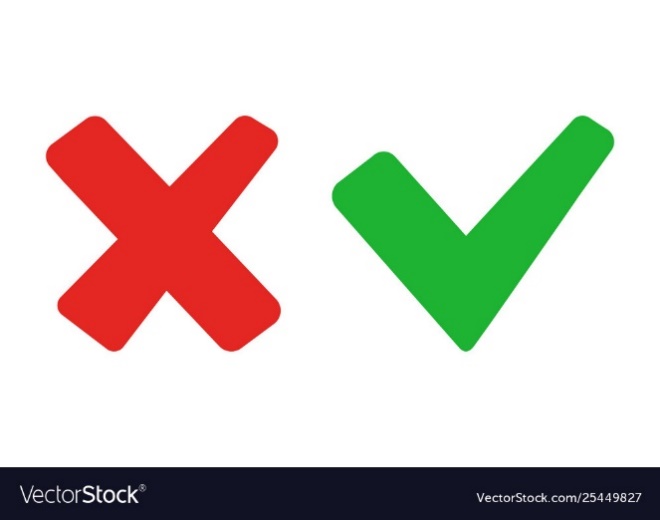 C. 9 chục và 0 đơn vị
D. 9 chục và 5 đơn vị
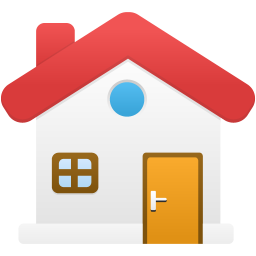 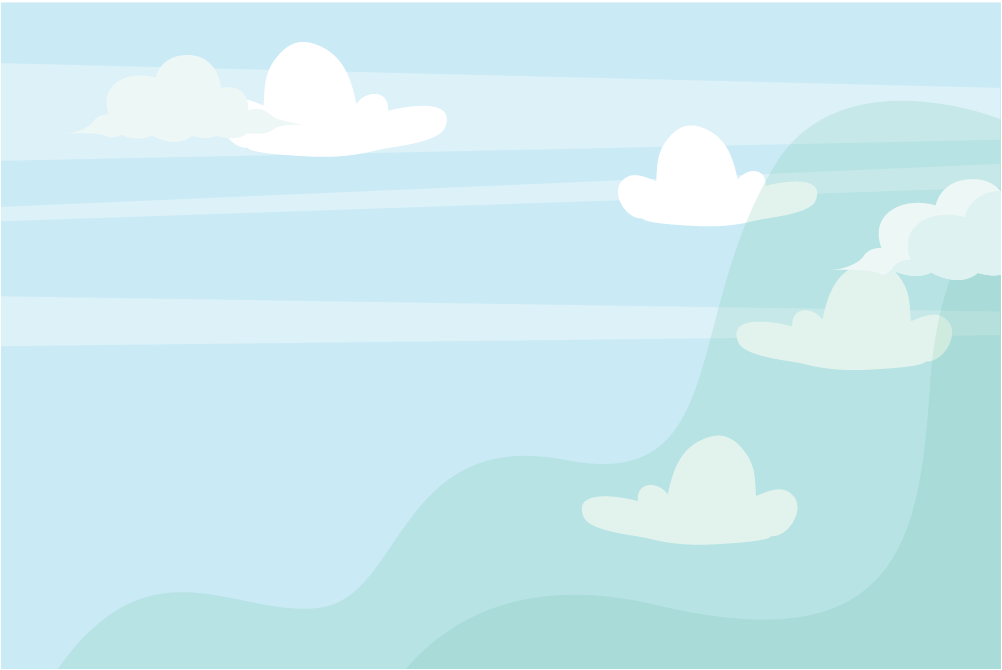 Câu 5. Số 59 được viết thành chục và đơn vị là:
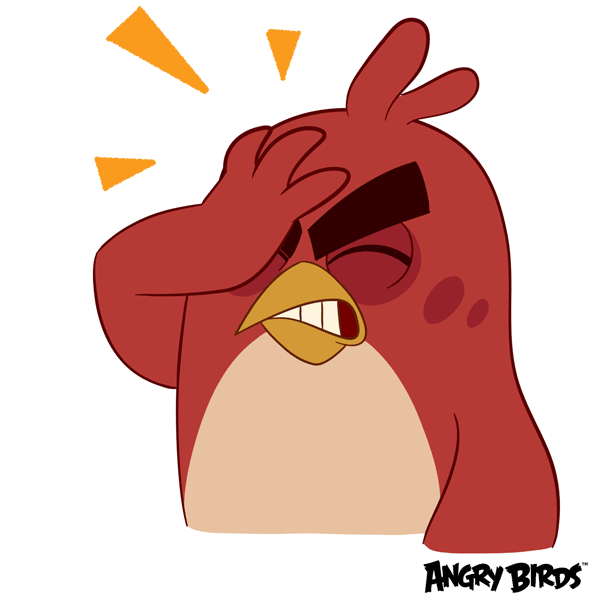 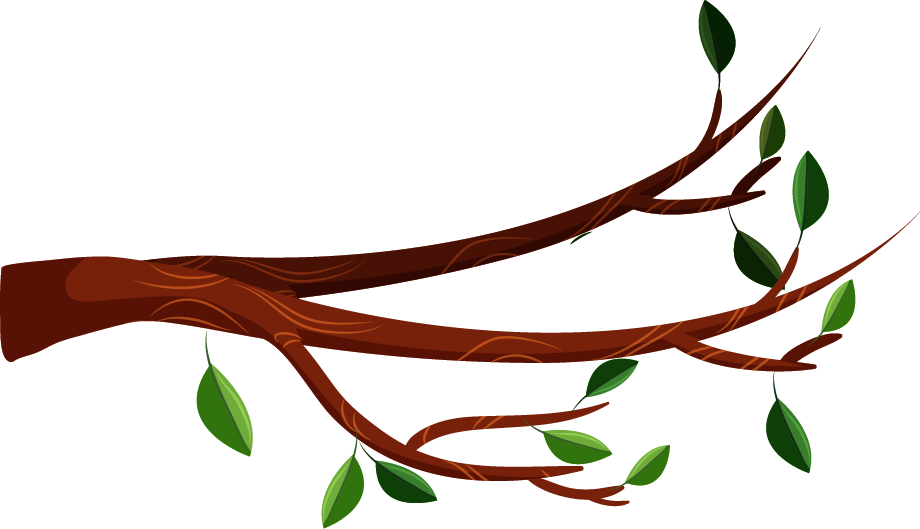 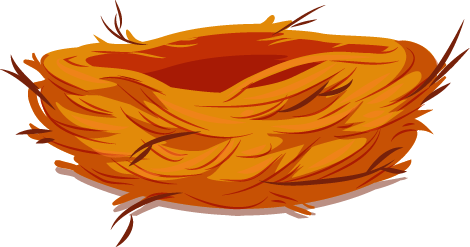 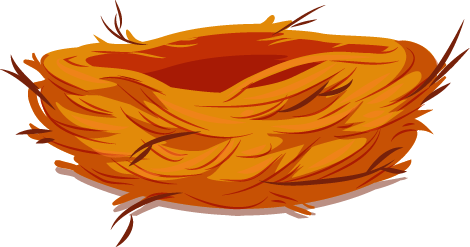 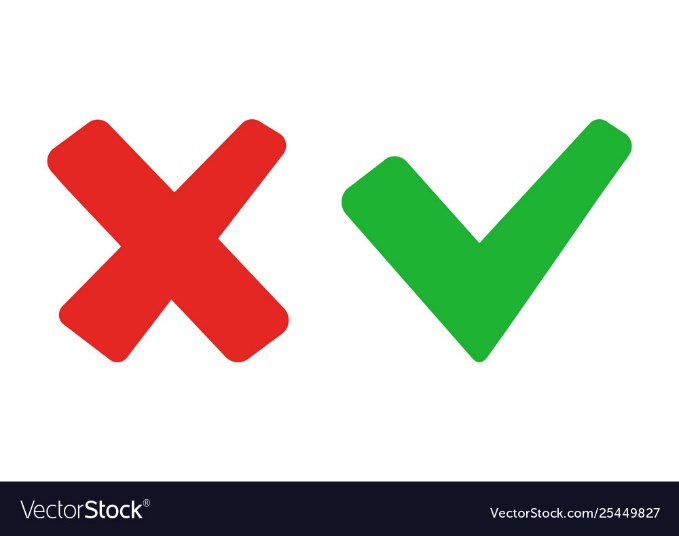 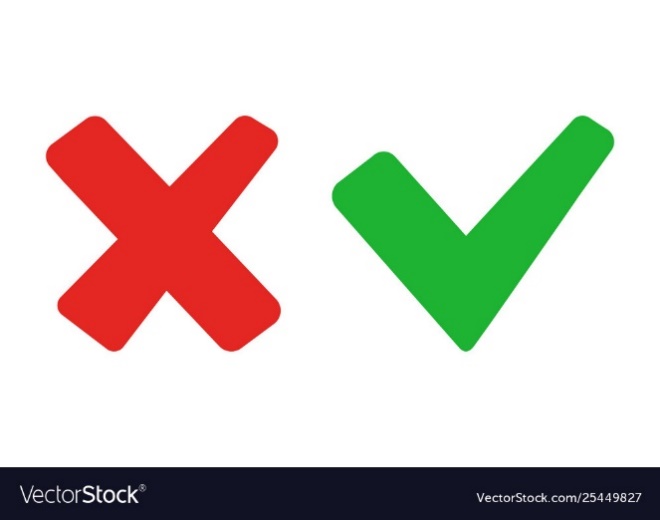 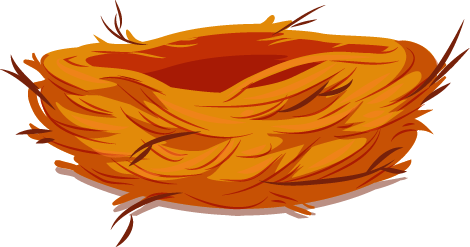 B. 59 = 50 + 9
A. 59 = 5 + 9
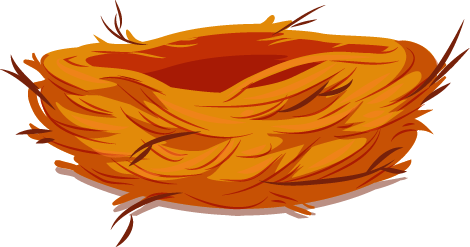 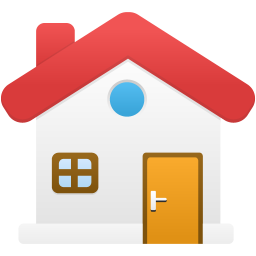 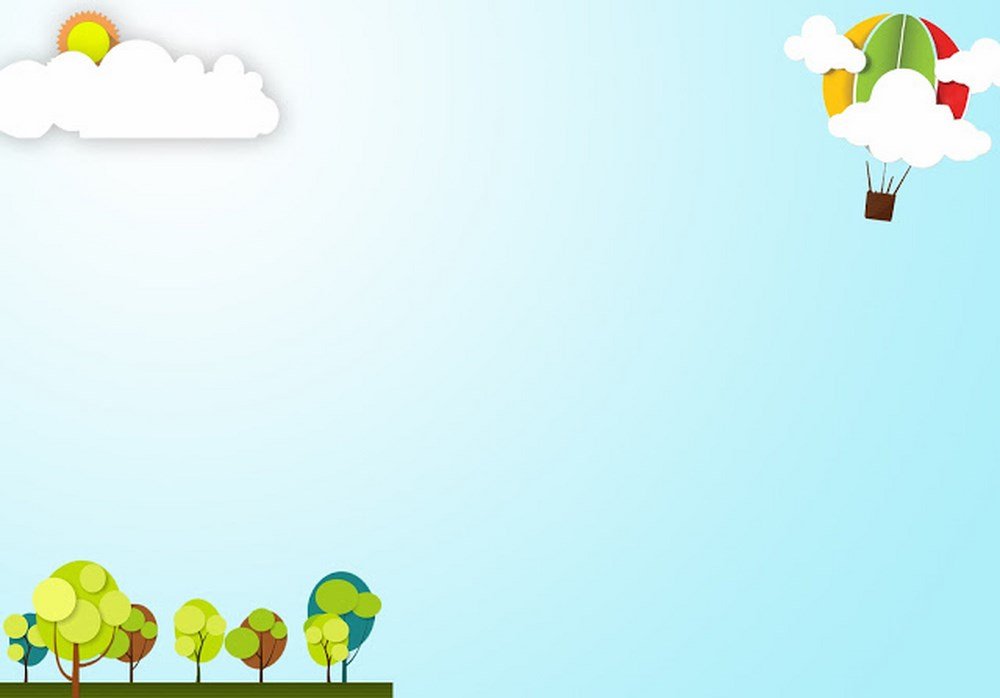 Luyện tập, thực hành
Bài 1. Tính
13
10 + 9 =
19 - 9 =
10
19
10 + 3 =
10 + 6 =
14 - 4 =
17 - 7 =
a.
10
10
16
15
12 + 3 =
3 + 12 =
15
18
19 - 4 =
18 - 5 =
13 + 5 =  
11 + 6 =
b.
17
15
13
Bài 2. Đặt tính rồi tính
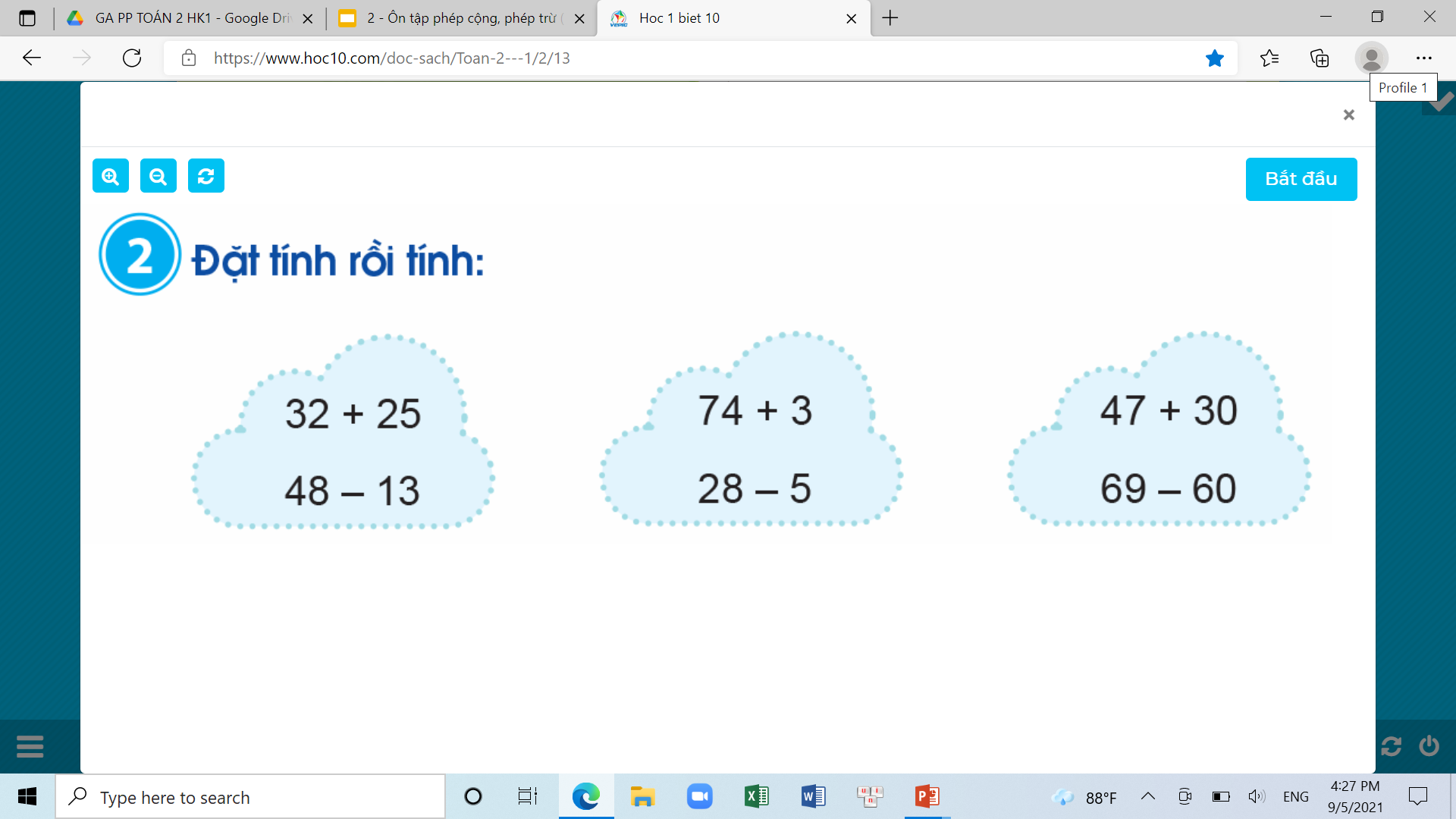 69
60
－
09
28
  5
－
23
47
30
－
77
32
25
－
57
74
  3
－
77
48
13
－
35
-
+
+
+
-
-
14
Bài 3. Tính
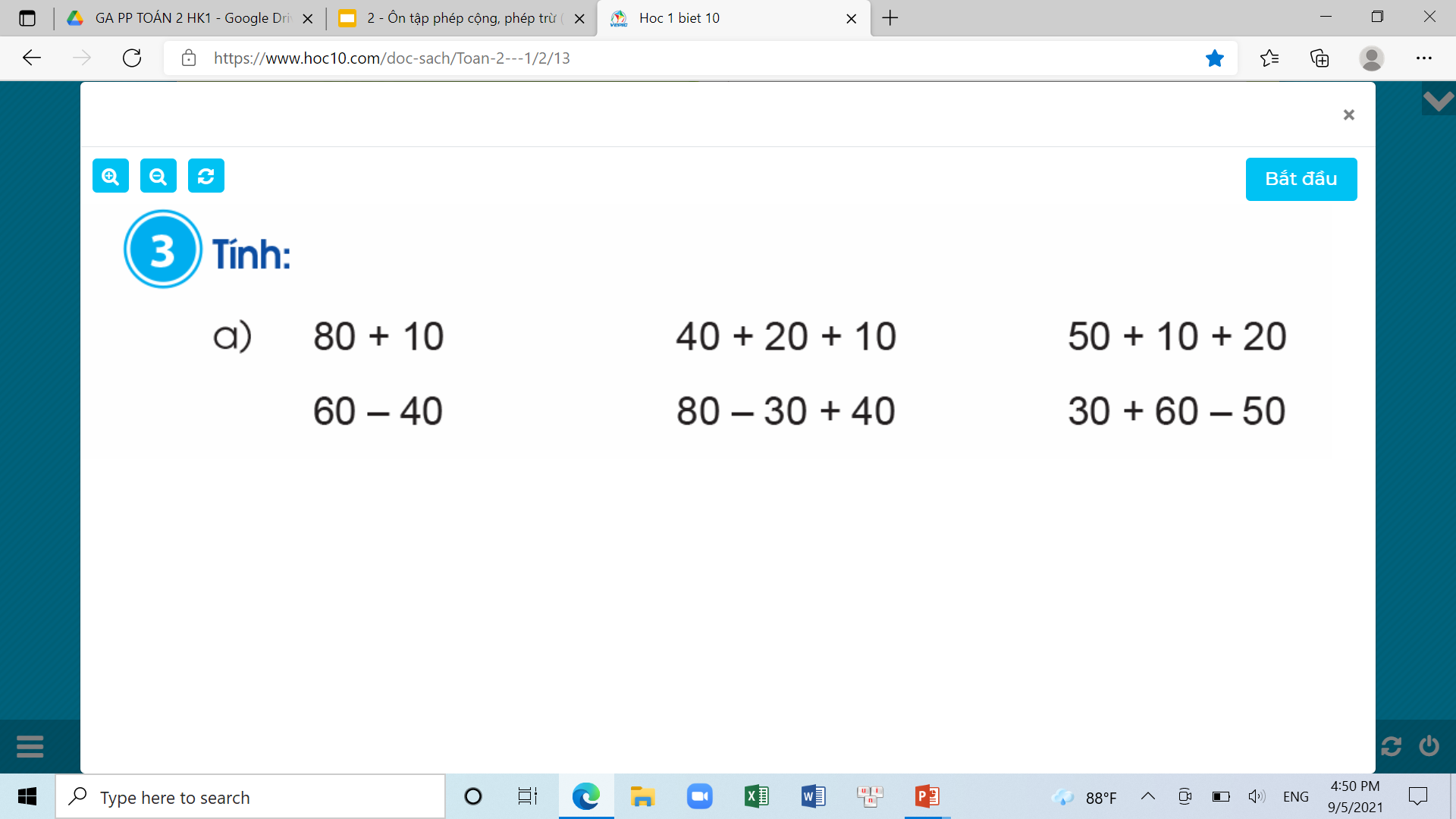 = 70
= 90
= 90
= 20
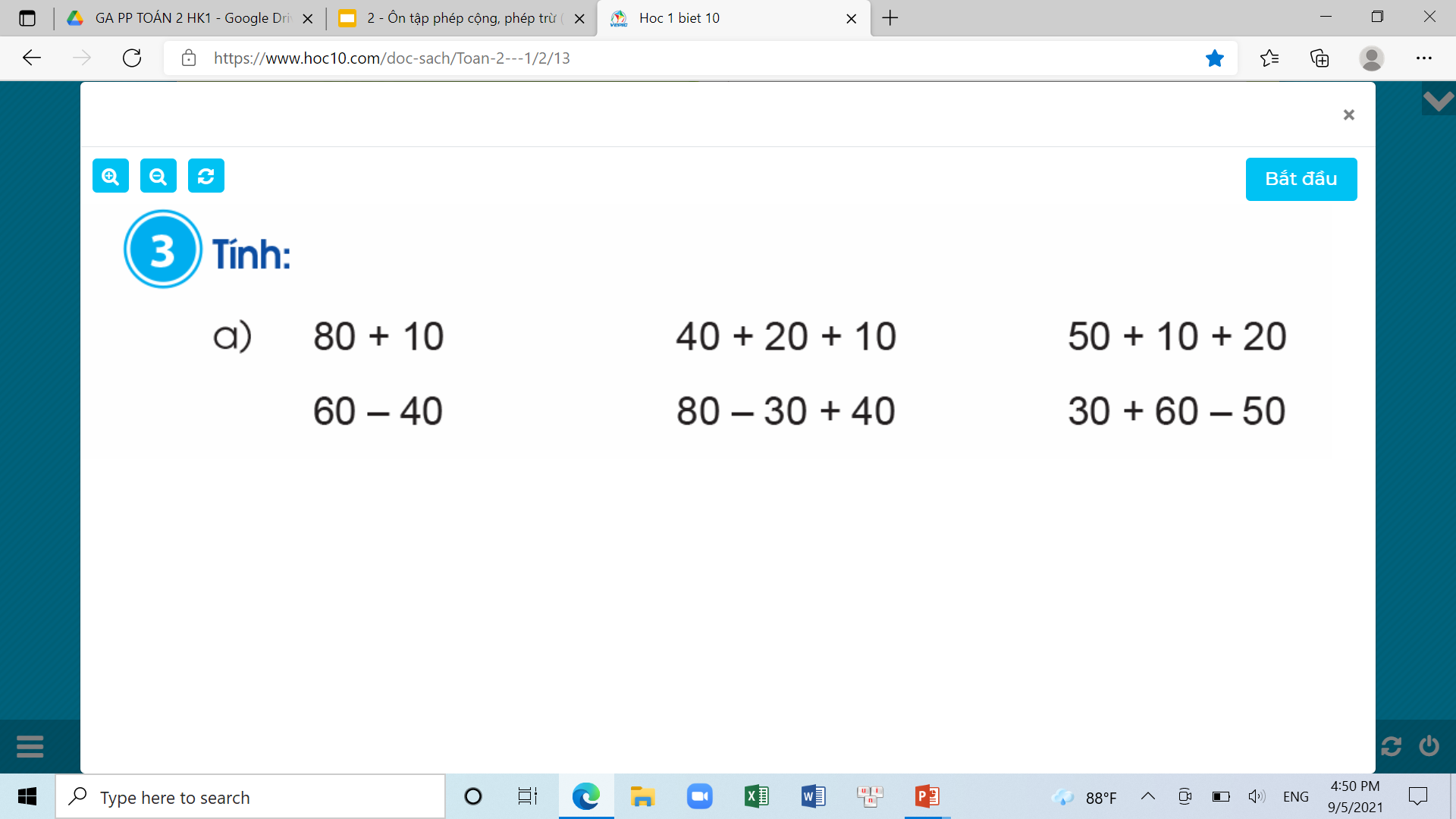 = 80
= 40
Bài 3. Tính
b)
7 + 3 + 4 
   
10 + 2 + 1
= 14
= 5
9 + 1 - 5
   
13 – 3 - 4
10
10
= 6
= 13
12
10
8 + 2 – 1 
  
15 – 5 + 3
= 9
10
= 13
10
16
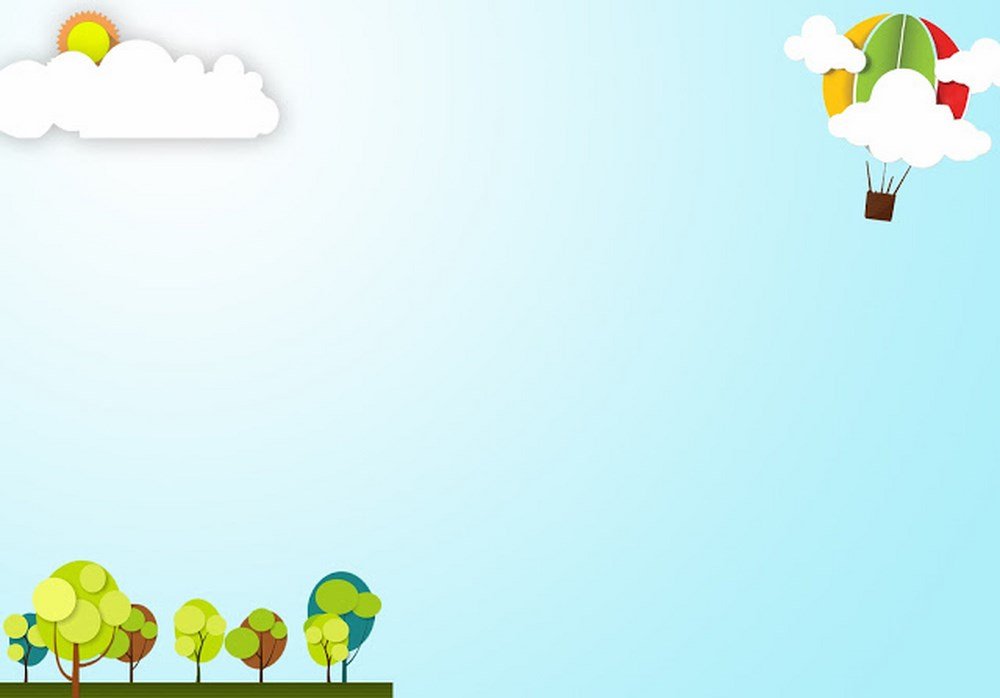 Vận dụng
AI NHANH AI ĐÚNG?
Hãy quan sát và điền đúng (Đ) hoặc sai (S)
 cho các phép tính dưới đây.
70
60
－
10
77
5
－
27
56
2
－
76
92
  3
－
95
68
33
－
34
-
+
+
-
-
S
Đ
Đ
S
S
S
S
18
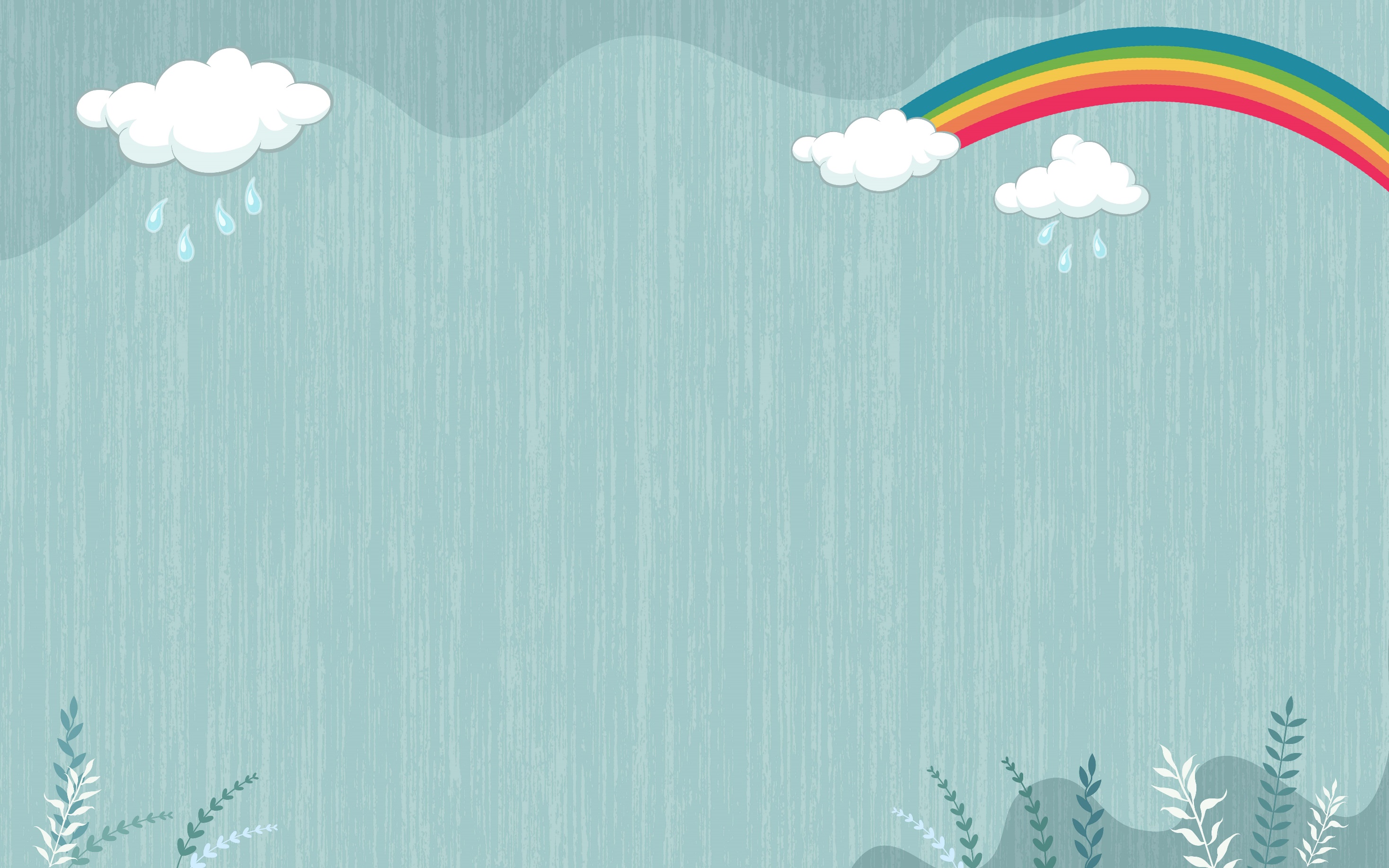 Hẹn gặp lại các con
trong các tiết học sau !
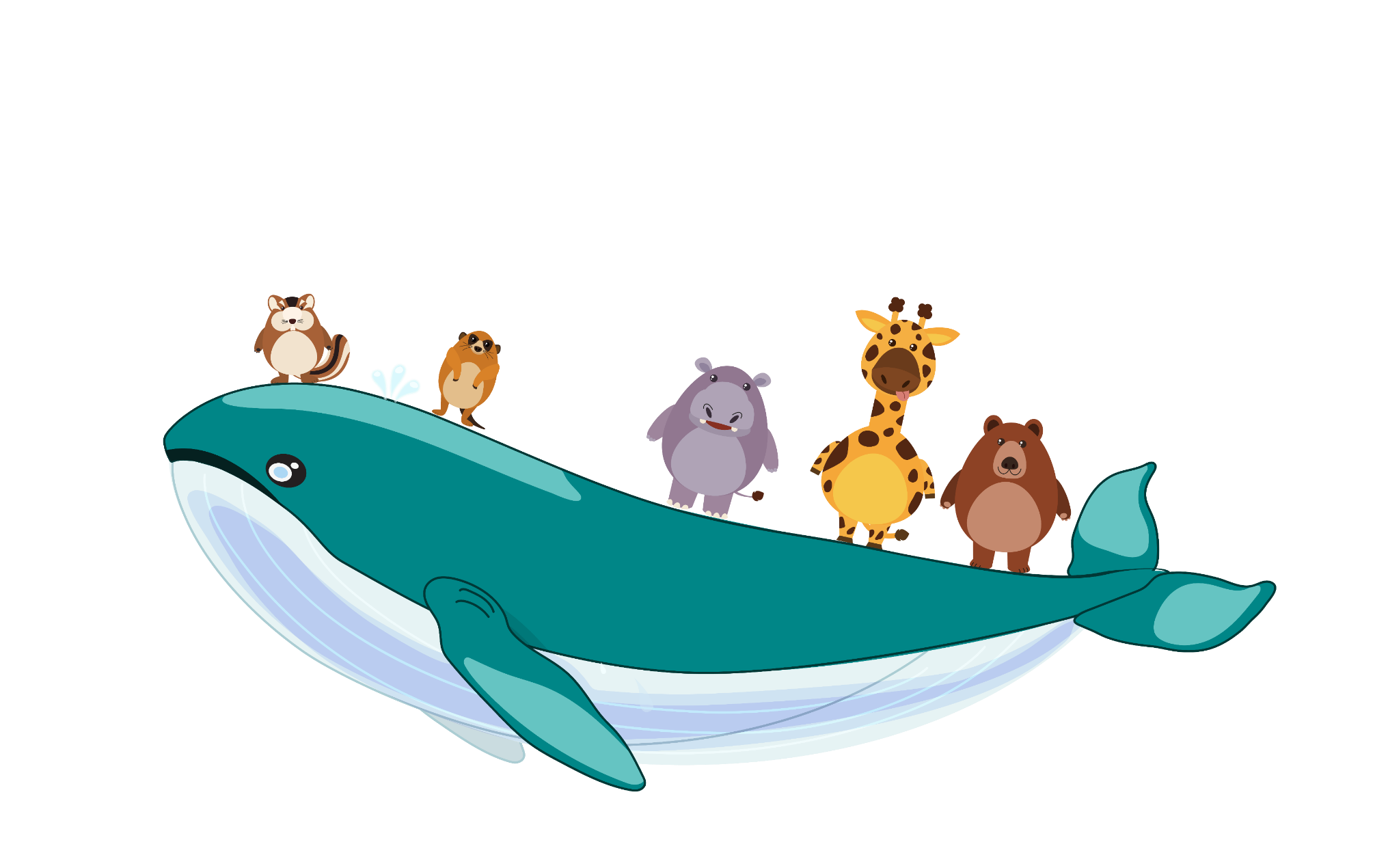